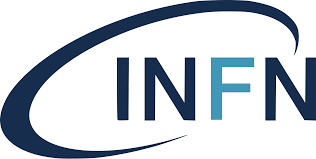 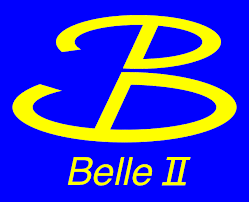 Task 6.1Masterclasses on flavour physics
1
Ezio Torassa

INFN Padova

JENNIFER General Meeting

Paris   30th-31st  October 2018
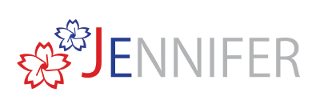 Belle II Masterclass 2018
Belle II masterclass

-   Introductory lecutre / training courses 
Exercise with results stored in spreadsheet 
Belle II virtual reality 

Belle II Masterclass 2018
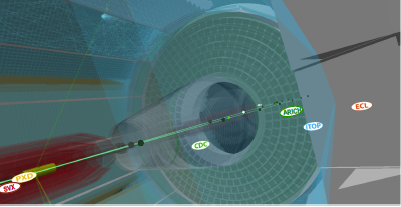 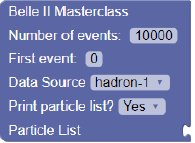 INFN Padova – Univ. Padova

Syncronized with the International Masterclass activity in Padova but outside IMC organization 
(36 students for the Belle II exercise) 


J.S. Institute / Univ. Lubjana

Included in the Summer school program
(20 students for the Belle II exercise)
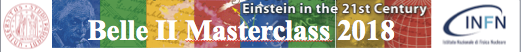 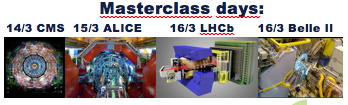 2
Belle II Masterclass 2019
Belle II Masterclass 2019
Common Mastereclass for  Ljubljana, Padua, Prague, Rome, Strasbourg
one day between 20 – 22 March 2019 with videoconference connection
In Padua we will test the scalability of the exercise for a large number of students.
720 students will participate to the 2019 International Masterclass, 100 students will perform the Belle II exercise ( http://www2.pd.infn.it/masterclasses/ )
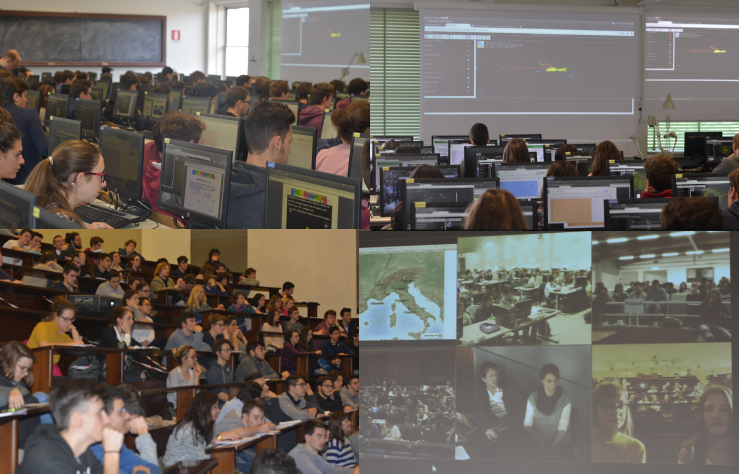 3
Belle II Exercise
Data sample

Root file with Belle data with 4.5 M events (to be replaced with Belle II data) 
containing the list of N particles reconstructed for every event.

For every particle 7 information are stored:
                                           px, py, pz, E, charge , particle ID
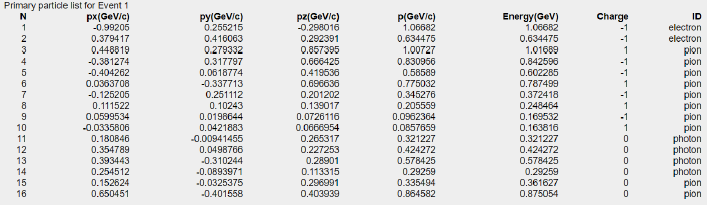 ID  inside the root file is an integer number: 0 ÷ 5    {PHOTON, ELECTRON, PION, MUON, KAON, PROTON}
4
4
Belle II Exercise
Data analysis

Analysis code based on Belle educational B-lab exercises:
http://belle.kek.jp/b-lab/b-lab-english/

Root macro.c files replaced with a Web based interface:
http://belle2.ijs.si/public  based on a Blockly graphic library

                               code                 histograms

              Blockly                    Root                    Blockly
Developed by 
Ryosuke Itoh in 2004
Developed by 
Rok Pestotnik in 2017
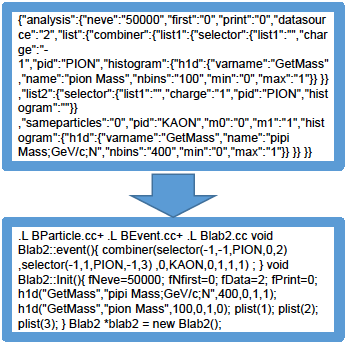 1) CombineParticles
2) SelectParticles
 Blockly JavaScript generates JSON text strings
 The strings  are sent to the server
 Converted into the computer code ROOT macro
 The code is executed on the server
 histograms are sent back to the client
 displayed using JSROOTJavaScript
5
Belle II Exercise
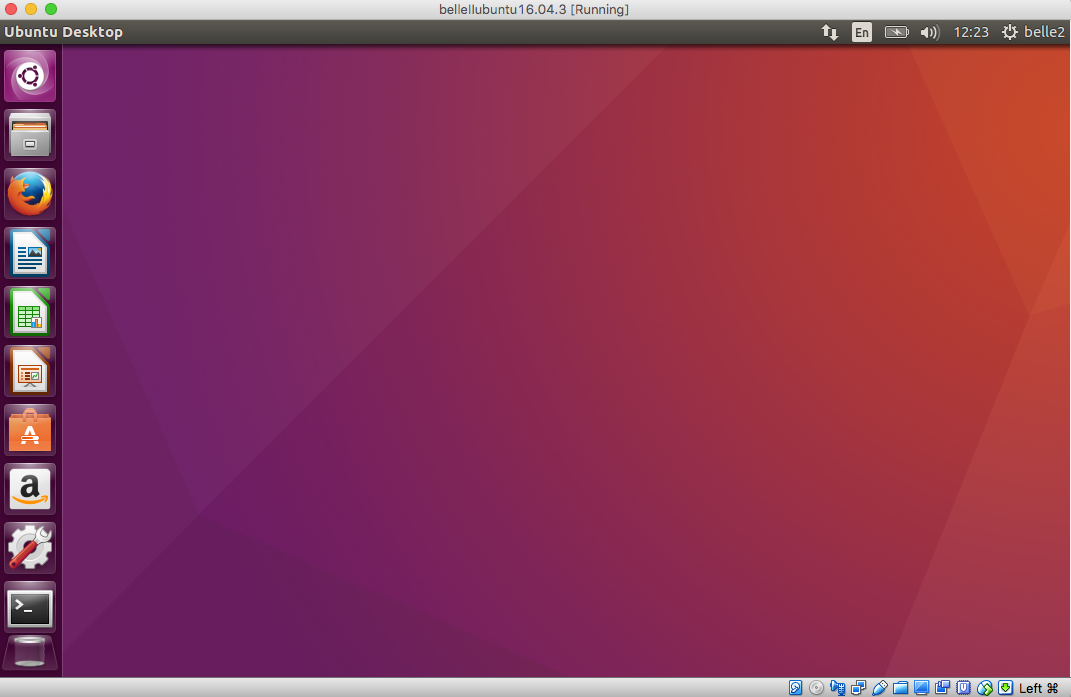 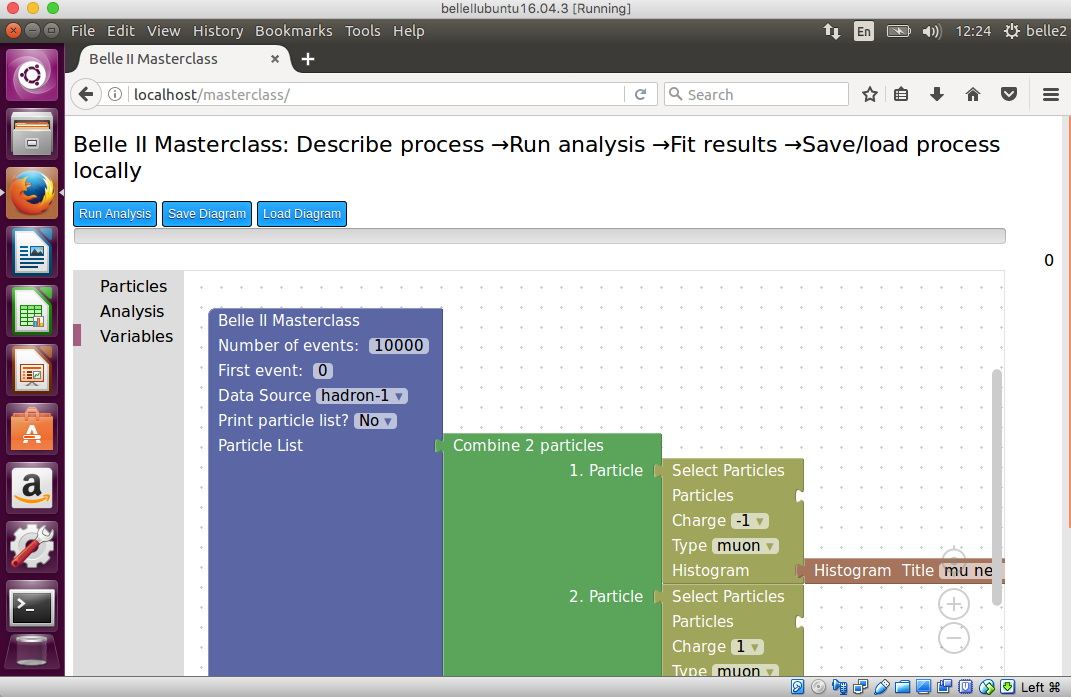 To work in local download inside a single file:   1) Virtual Machine   2) full data    3) software

 2018 version (Ubuntu 18.01)  http://belle2.ijs.si/arich/data/belleIIubuntu18.01.ova
 2017 version (Ubuntu 16.04)  http://belle2.ijs.si/belleIIubuntu16.04.3.7z
 unpack with http://www.7-zip.org/ 
 run with https://www.virtualbox.org/
6
Belle II Exercise
Programming by selecting and connecting blocks inside a web browser whiteboard
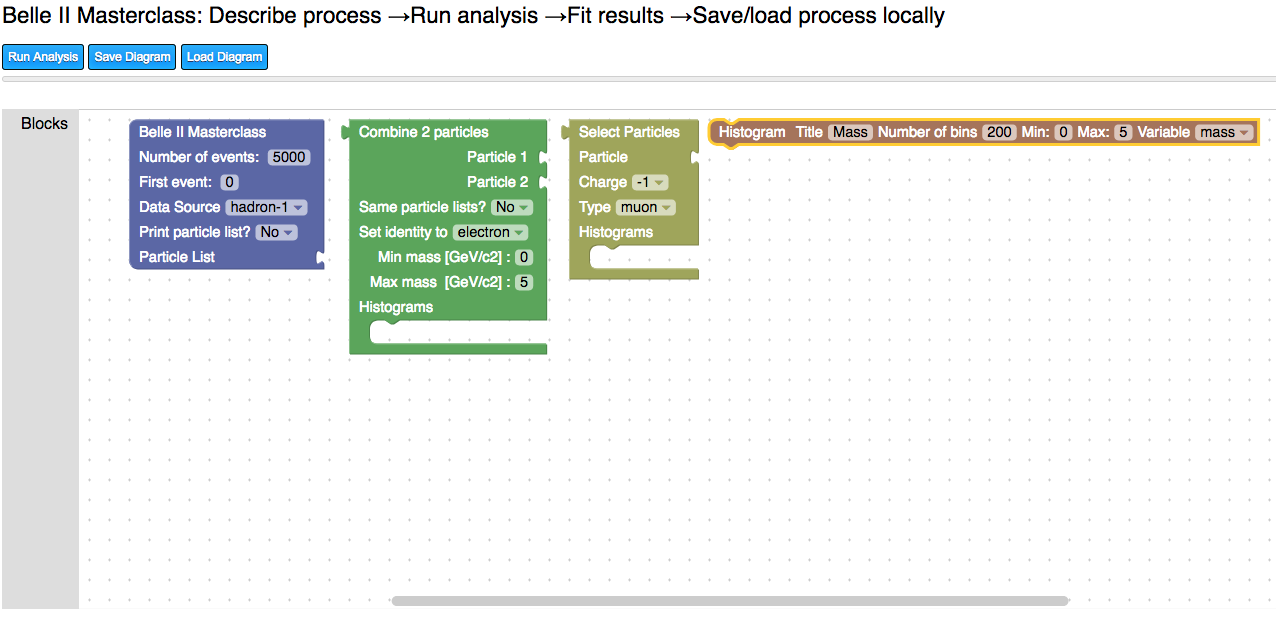 - create histogram
- choose variable with min. and max.
- choose bins and title
- select data source 
- number of events
- select particles to be combined
- charge and ID selection
- combine 2 particles
- min and max inv. mass
7
Belle II Exercise
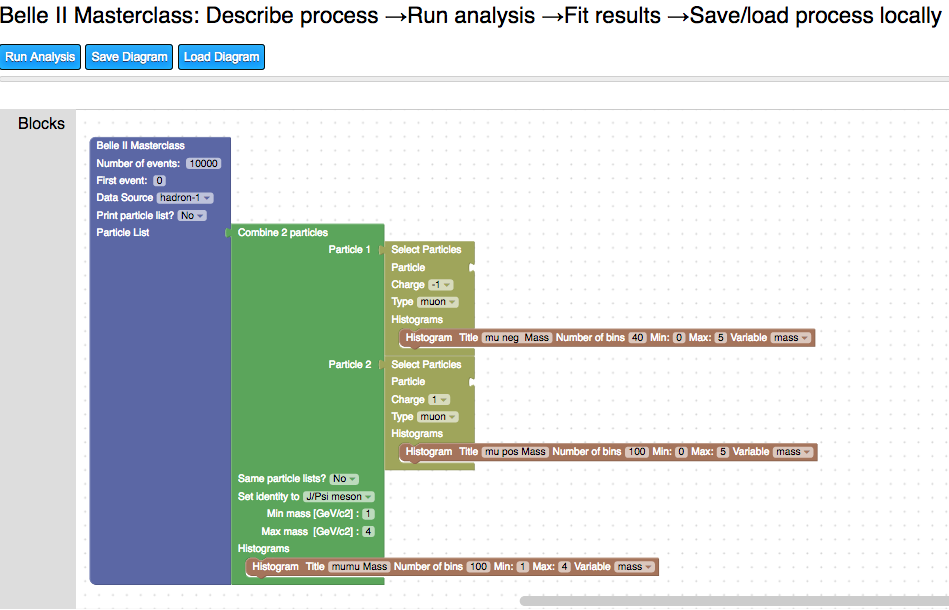 When the analysis is ready with the appropriate combined blocks
click on “Run Analysis”
8
Belle II Exercise
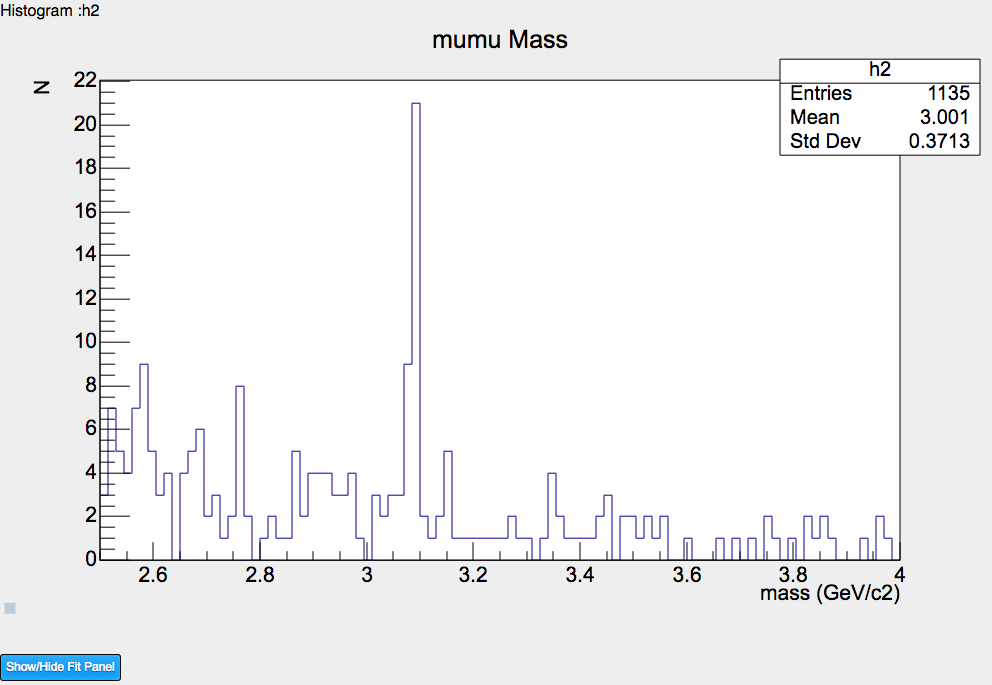 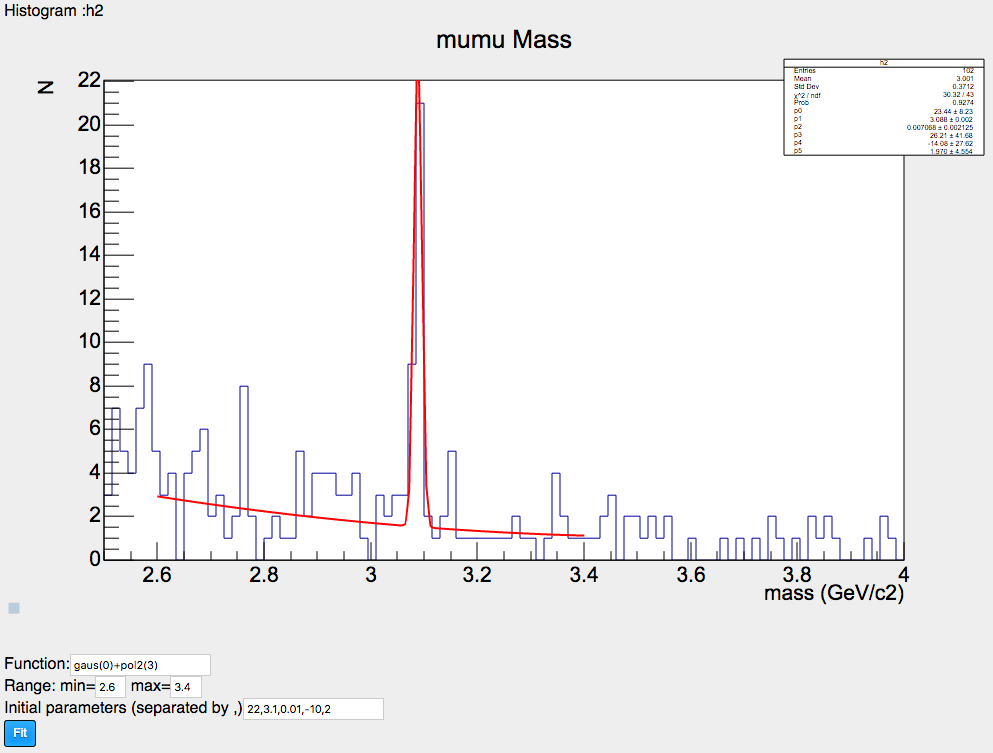 p1 = 3.088 ± 0.002
Histograms are shown 
under the whiteboard
Perform the fit
9
Belle II Exercise
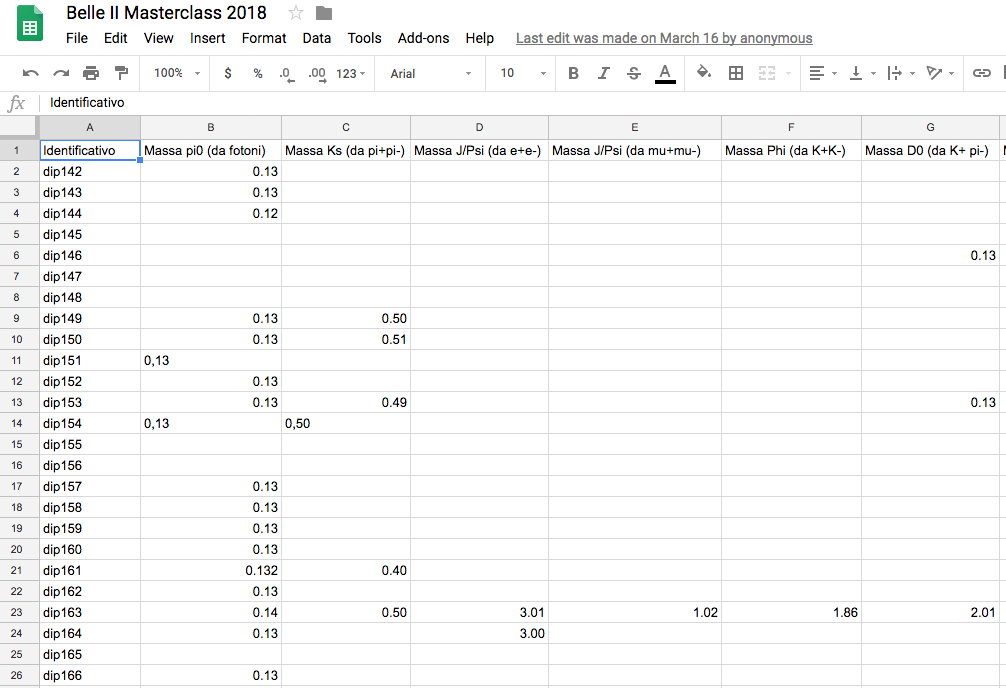 Store the fitted masses in the spreadsheet
10
Belle II Masterclass summary and next steps
Belle II 2019 Masterclass

Several European institutes will perform the Belle II Masterclass in March 2019 the same day.

A videoconference connection will possible in the afternoon 
(same time of the IMC:  from 4 pm to 5 pm)

Coordination is needed:
to check the software/hardware video connection some days before;
to define a common set of exercise;
to choose moderators for the videoconference;
to define a common spreadsheet (e.g. different Tabs) to easily analyze the data.

Next developments

Replace the Belle root file with a similar Belle II root file, same structure, same variables but Belle II data (for 2019 Masterclass ) 

Add new variables (e.g.  PID variable,  impact parameter) and new methods/blocks
       to extend the exercise  (e.g. background reduction,  lifetime measurements)

Test event display implementation.  

Upload and study real events in Belle II VR (I asked to developers if can be implemented)
11
Belle II Masterclass summary and next steps
//////////////////////////////////////////////////////////
// This class has been automatically generated on
// Fri Oct 26 16:25:21 2018 by ROOT version 6.08/02
// from TTree T/Event Tree
// found on file: hadron-2.root
//////////////////////////////////////////////////////////

#ifndef T_h
#define T_h

#include <TROOT.h>
#include <TChain.h>
#include <TFile.h>

// Header file for the classes stored in the TTree if any.
#include "TObject.h"

class T {
public :
   TTree        *fChain;   //!pointer to the analyzed TTree or TChain
   Int_t           fCurrent; //!current Tree number in a TChain

// Fixed size dimensions of array or collections stored in the TTree if any.
   const Int_t kMaxm_particles = 112;

 // Declaration of leaf types
  //BEvent     *BEvent;
   UInt_t        fUniqueID;
   UInt_t        fBits;
   Int_t           m_evno;
   Int_t           m_nprt;
   Int_t           m_particles_;
   UInt_t        m_particles_fUniqueID[kMaxm_particles];   //[m_particles_]
   UInt_t         m_particles_fBits[kMaxm_particles];   //[m_particles_]
Float_t         m_particles_m_px[kMaxm_particles];   //[m_particles_]
   Float_t         m_particles_m_py[kMaxm_particles];   //[m_particles_]
   Float_t         m_particles_m_pz[kMaxm_particles];   //[m_particles_]
   Float_t         m_particles_m_e[kMaxm_particles];   //[m_particles_]
   Float_t         m_particles_m_charge[kMaxm_particles];   //[m_particles_]
   Int_t             m_particles_m_pid[kMaxm_particles];   //[m_particles_]
 

// List of branches
   TBranch        *b_BEvent_fUniqueID;   //!
   TBranch        *b_BEvent_fBits;   //!
   TBranch        *b_BEvent_m_evno;   //!
   TBranch        *b_BEvent_m_nprt;   //!
   TBranch        *b_BEvent_m_particles_;   //!
   TBranch        *b_m_particles_fUniqueID;   //!
   TBranch        *b_m_particles_fBits;   //!
   TBranch        *b_m_particles_m_px;   //!
   TBranch        *b_m_particles_m_py;   //!
   TBranch        *b_m_particles_m_pz;   //!
   TBranch        *b_m_particles_m_e;   //!
   TBranch        *b_m_particles_m_charge;   //!
   TBranch        *b_m_particles_m_pid;   //!

   T(TTree *tree=0);
   virtual ~T();
   virtual Int_t     Cut(Long64_t entry);
   virtual Int_t     GetEntry(Long64_t entry);
   virtual Long64_t LoadTree(Long64_t entry);
   virtual void      Init(TTree *tree);
   virtual void       Loop();
   virtual Bool_t   Notify();
   virtual void       Show(Long64_t entry = -1);
};

#endif
12